PowerPoint is OK – my PowerPoint style
Skills: Making presentations with  simple, graphical slides, slides which ask questions and explanatory text and links with each slide
Concepts: Bad PowerPoint presentations are boring, but good ones are effective, good slides raise questions
This work is licensed under a Creative Commons Attribution-Noncommercial-Share Alike 3.0 License.
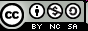 [Speaker Notes: PowerPoint is often dismissed and criticized, but I find it to be a powerful teaching tool.

We will see examples from effective presentations by Steve Jobs and examples of slides that ask questions.

While I like this style for teaching undergraduate class, it may not be appropriate for other audiences or material.]
Where does this topic fit in our class outline?
Internet concepts
Applications
Technology
Implications for
Internet skills
Application development
Content creation
User skills
[Speaker Notes: This presentation is on content creation using PowerPoint.]
Keep it simple
[Speaker Notes: I try to keep my PowerPoint slides simple, using images more than words.

During the actual presentation, each slide is typically on the screen for a minute or so, giving the student time to construct its meaning.]
Don’t do this
Fusce ullamcorper
Lorem
Augue viverra mollis
Quisque tristique
dapibus dui, sed mollis
Turpis
Tempus
Mauris lacinia
Ultricies mauris
varius nibh lobortis et
Euismod
Condimentum id id est
Sed sit amet ligula 
vitae est pulvinar
Suspendisse at nisi
Nullam lobortis arcu
A magna consequat
Suspendisse ornare
Ante id erat tempor
Lorem ipsum dolor sit amet, consectetur adipiscing elit. Nam quis nibh quis dolor molestie mollis. Sed quis risus a lacus vestibulum molestie. Donec velit ante, feugiat sit amet dictum sed, ullamcorper vitae mi. Cras odio libero, malesuada ac bibendum non, pellentesque vitae elit. Aenean sed mi sed lorem malesuada faucibus eget sit amet neque. 

In hac habitasse platea dictumst. Ut id blandit massa. Pellentesque consectetur tristique ultrices. Donec vitae nisl quam, et varius mauris. Vivamus mollis, arcu eget sagittis pharetra, odio felis vestibulum lacus, in hendrerit orci lacus vitae ligula.
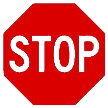 Do you find yourself trying to read this Latin text?
[Speaker Notes: People make jokes about boring PowerPoint presentations.

But that is because presenters make common mistakes.

They rely too much on bullet points to present overly complex outlines.

They use too much text, which distracts the audience because they read it instead of listening to the presentation or, better yet, asking themselves how the image on the screen illustrates the point being made.

I bet it is even difficult for you to stop reading this Latin nonsense.

(It is much easier to converse with someone while you are drawing than while you are writing something – words and images use different parts of the brain).

They try to cram too much onto overly complex slides.

Don’t make these mistakes.

Contrast this with the style of Steve Jobs of Apple, a master of the simple slide.

Let’s look at a few examples.]
One image
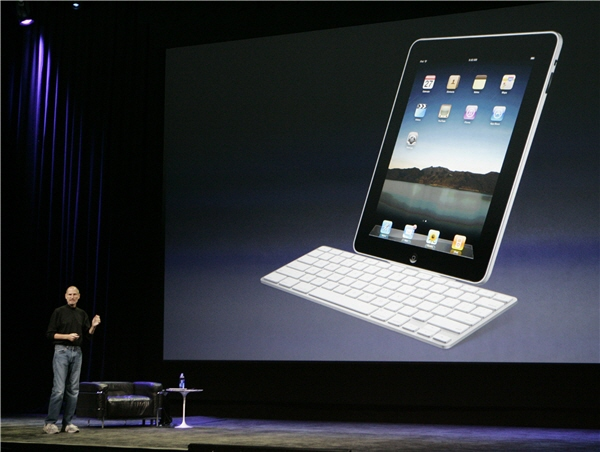 [Speaker Notes: Steve Jobs of Apple had a simple, effective presentation style.

Here we see him introducing the iPad in front of a single image.

He could have used a list of features or applications, but he felt that speaking in front of this image was more effective.

Interested listeners could follow up on details later.

Furthermore, he spoke for some time in front of the image.

That gave the audience time to absorb and remember it.

They were not reading, but listening.

They were actively interpreting the image – asking what point is making and how does it relate to what the speaker is saying?

Good slides raise questions.]
One fact
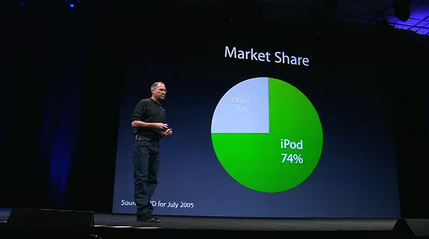 [Speaker Notes: Here Jobs presents a single fact – the iPod market share of the .mp3 player market.

He uses the slide as a backdrop while he states some detail.

Again, the interested observer will delve further after the talk, but it is clear what Jobs is addressing while this slide is on the screen.]
One idea
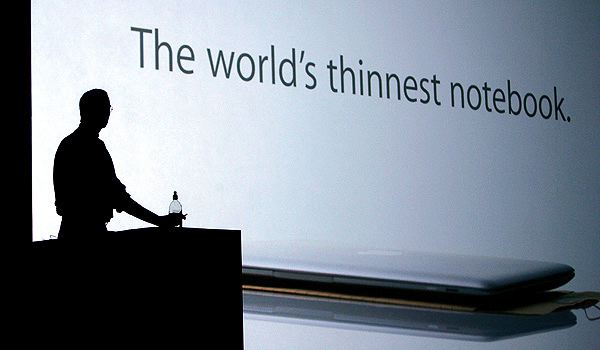 [Speaker Notes: Like the previous slide, Jobs is using a single image with a caption to make the key point.

He elaborated while speaking in front of the slide, but the slide makes the Macbook Air design goal clear and memorable.]
Words as image
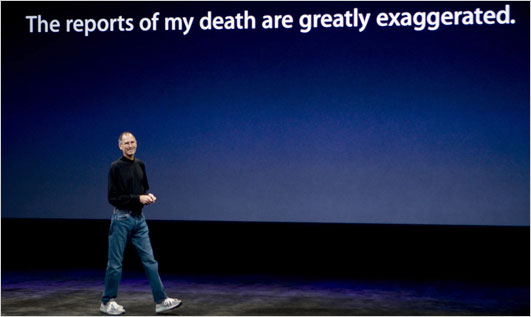 [Speaker Notes: In speaking of his health, Jobs is using words as quasi-images.

He was ill at the time and this slide was to reassure the audience that he was still actively engaged in running the company.

A list of health-related bullet points or a quote form a doctor would not have been as effective.

Again, he can go into some detail verbally, and a transcript of the talk can be made available to those who wish to study it.]
A graphical bullet list
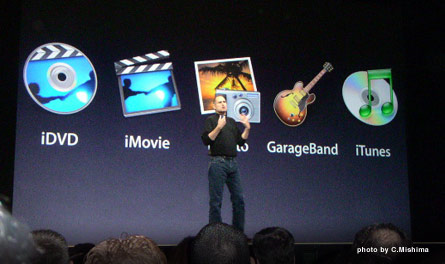 [Speaker Notes: Here Jobs has disguised a bullet list as a series of images.

Note that the bullet points are not used to outline the entire presentations – he is focusing on five Macintosh programs.

He will speak for some time in front of this slide, giving the audience time remember which programs were introduced.]
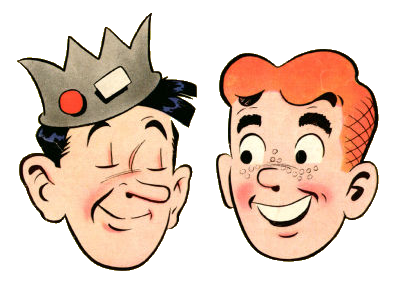 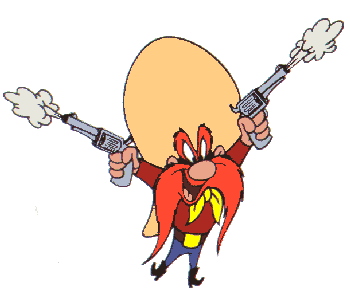 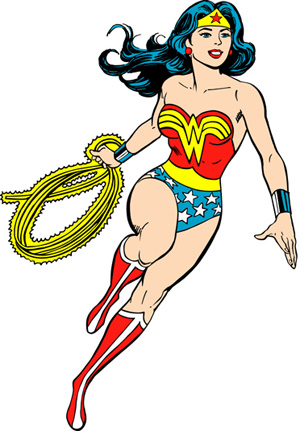 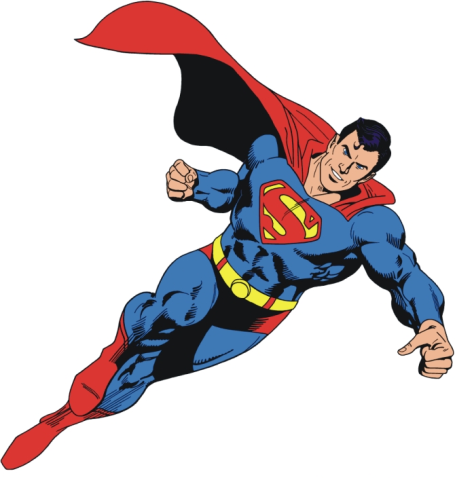 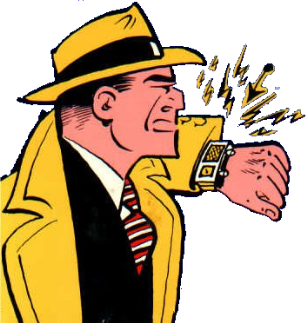 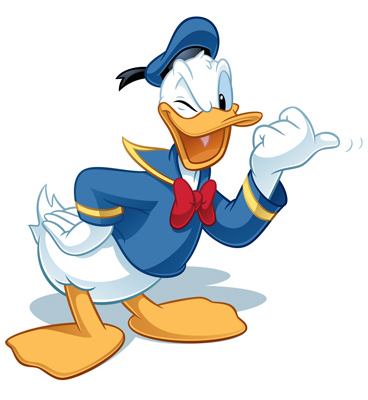 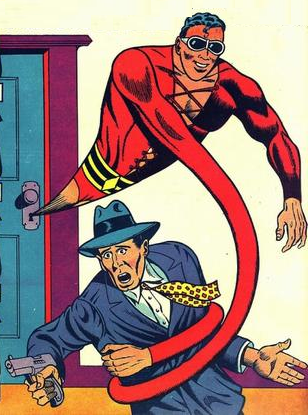 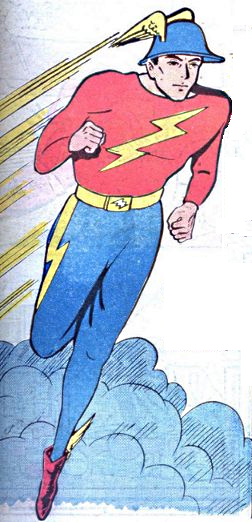 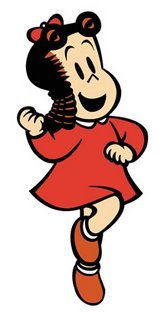 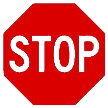 Slides can ask questions -- can you identify these characters?
[Speaker Notes: Slides with questions also involve the viewer.

This example might have been taken from a talk on comic books.

Stop and ask the audience which images they can identify.

The next slide will identify them.]
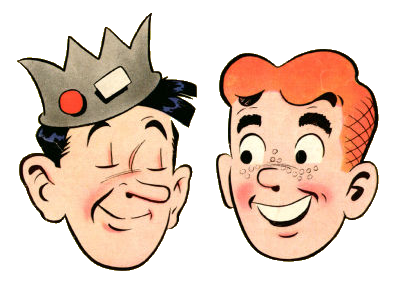 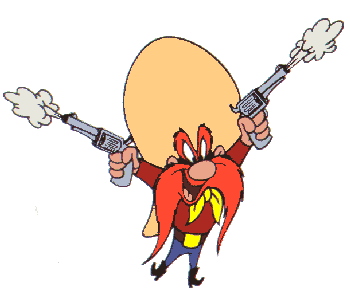 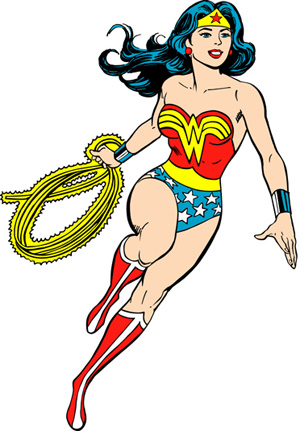 Jughead and Archie
Yosemite Sam
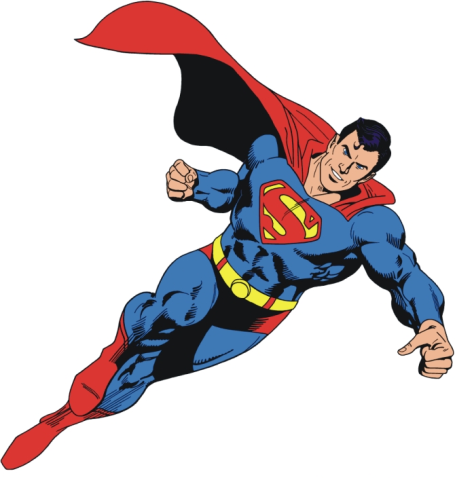 Wonder Woman
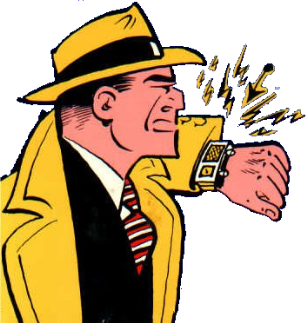 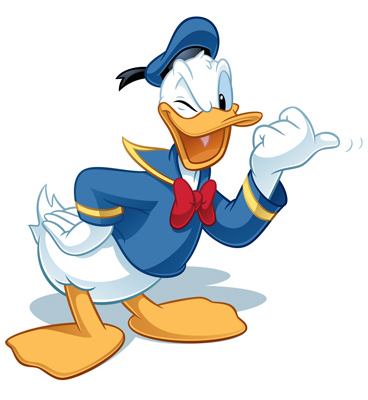 Superman
Dick Tracy
Donald Duck
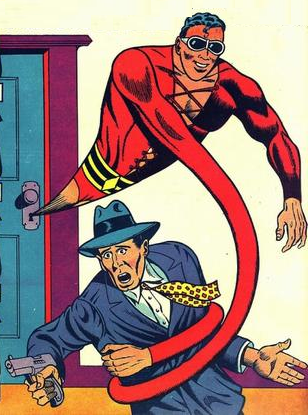 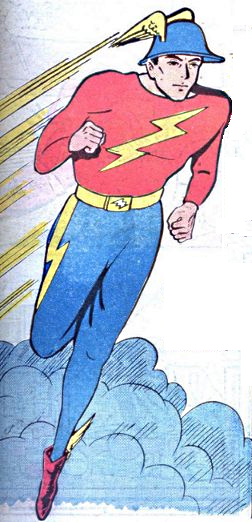 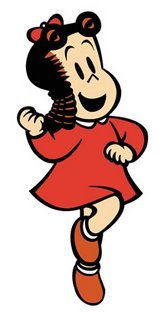 Little Lulu
The Flash
Plastic Man
[Speaker Notes: This slide reveals the identities of the characters.

Some are easy to identify, some not.

Different people have different experience – perhaps no one in the audience can identify all of the figures, but collectively the audience knows them all.

Collaboration pays.]
Slides can ask questions
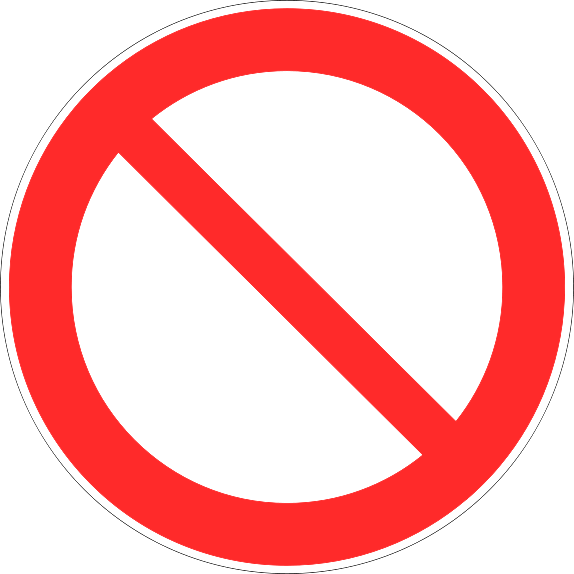 First
Drafts
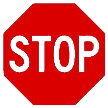 What point is this slide from a presentation on writing making?
[Speaker Notes: Open ended and self-diagnostic questions are more interesting.

(Self-diagnostic questions are not – do you understand x, but questions to which the answer should be clear if the student understands x).

I pause and ask questions during presentations, usually telling the students to kick the topic around with the people next to them.

I encourage students who are studying a presentation on their own to pause and try to answer the question before continuing.

Unlike the multiple choice question, these do not have pat answers – the point of the slide will be clarified by the speaker and in the notes that accompany it.

This slide is saying that when writing something, never submit a first draft – it’s part of a presentation on writing for the Internet.]
The written notes are important.
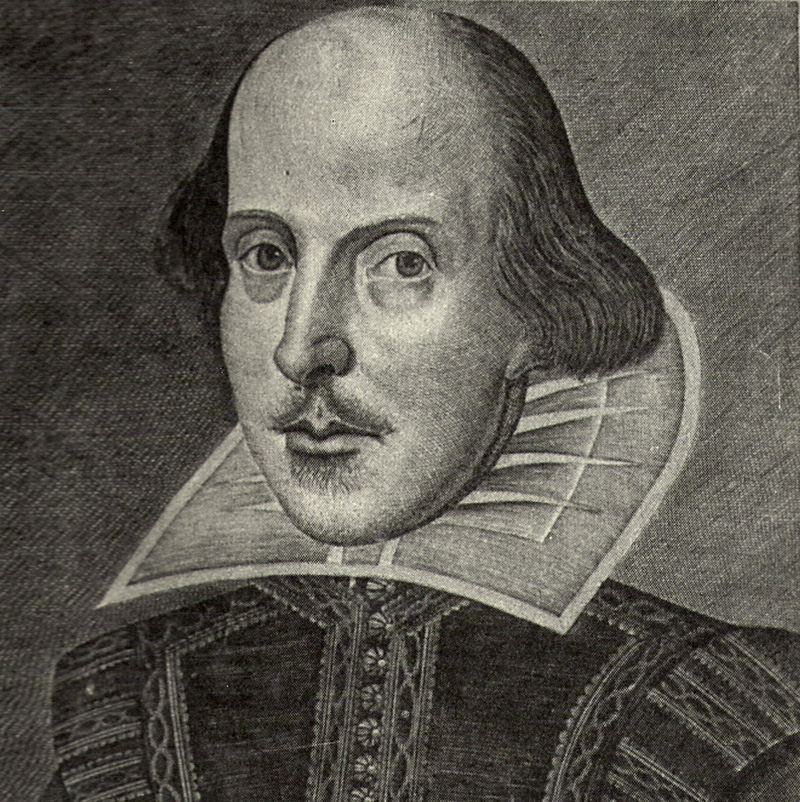 [Speaker Notes: I have been emphasizing  presentation images, but each of my slides also has text notes.

The notes can expand on the point the slide is making and link to supplementary material and sources.

One can also answer questions and raise further questions in the notes.

If you plan to record the presentation, the notes can serve as a script.

Students can study from a presentation transcript that includes the image and the slide notes.]
That’s my style – what is yours?
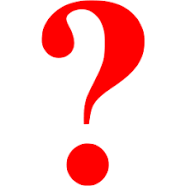 [Speaker Notes: This presentation outlines my PowerPoint style.

Regardless of what you think of my PowerPoint style, you should develop your own.]
Summary
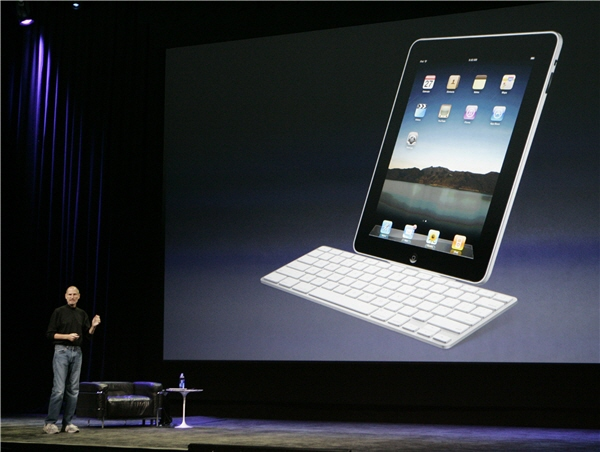 [Speaker Notes: I tend to keep my slides simple, using images to minimize the number of words and help with memory – the idea is to have the viewer think while you talk, not read.

Students use the presentations for study, so I write notes with each slide.

We saw examples from simple presentations by Steve Jobs and examples of slides which ask questions.

I’ve been talking about my teaching presentation style – some others would disagree.]
Self-study questions
Watch a Steve Jobs presentation on YouTube and pick what you consider to be the best slide in the talk.  Explain why you like it.
Create a multiple-choice question slide on a topic you know a lot about.
You are to give a talk on what you like about CSUDH.  Prepare a slide on    the one thing you like best.
 We have stressed simple images, but complex images may also be useful.  Consider Menards map of Napoleon's march: http://en.wikipedia.org/wiki/Charles_Joseph_Minard.  Where would you use that image?  Would it be an appropriate slide in a PowerPoint presentation? 
Find a Web site that teaches presentation style and compare it to this presentation.
Compare my presentation style with that of Mary Meeker: http://www.kpcb.com/internet-trends
Resources
Highlights and tips from Steve Jobs’ presentations:
http://www.youtube.com/watch?v=k-zMRPZpvcw

For more Steve Jobs presentations, Google:
“youtube steve jobs presentations”